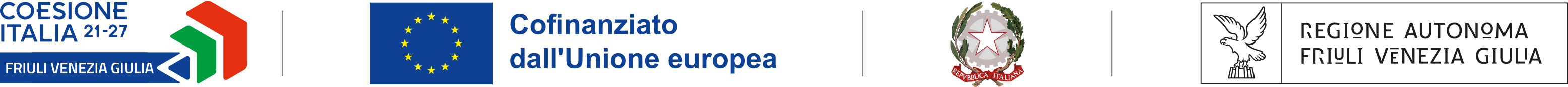 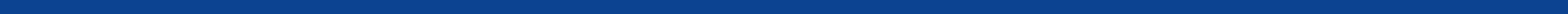 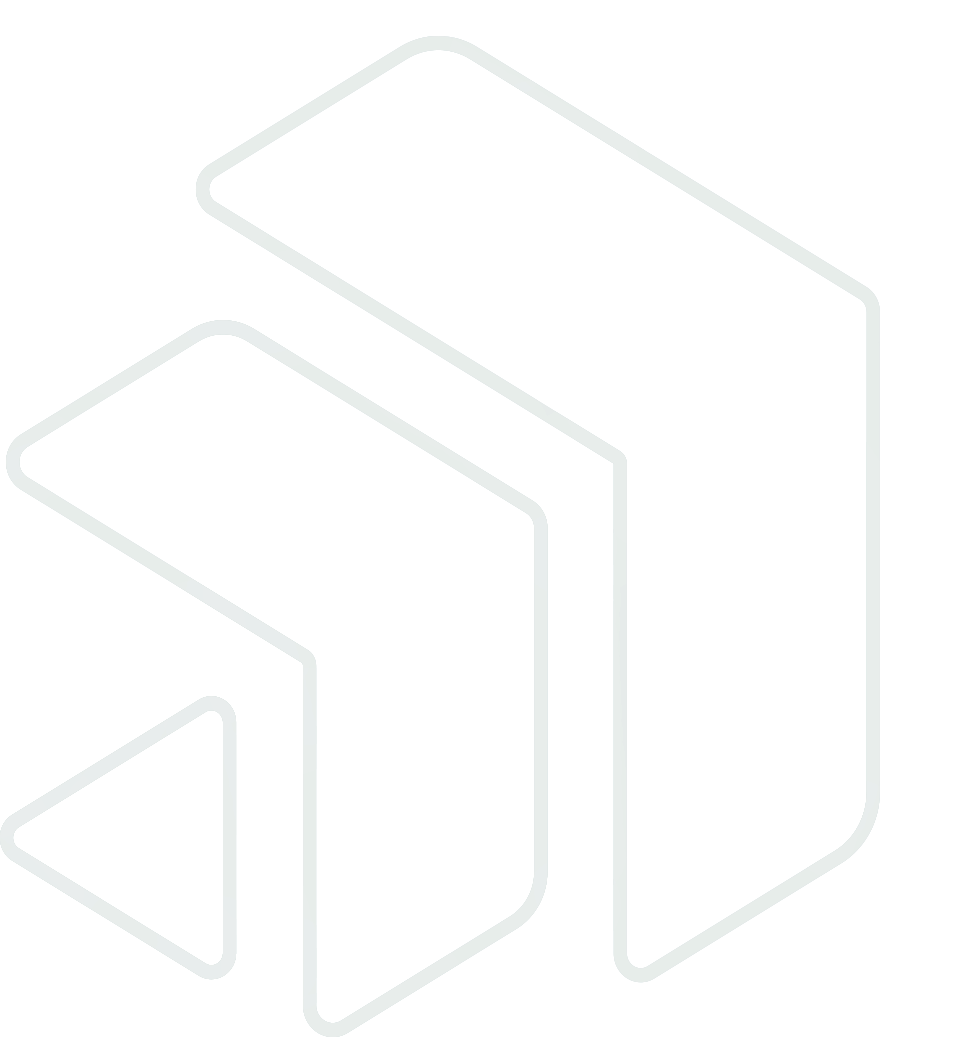 SI.CON.TESistema di Conciliazione IntegratoDirezione centrale lavoro, formazione, istruzione e famigliaServizio coordinamento politiche per la famiglia 
Struttura stabile per il coordinamento dei servizi per il supporto alla conciliazione tra responsabilità familiari e impegni lavorativi
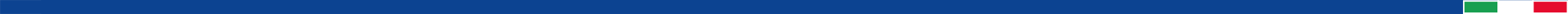 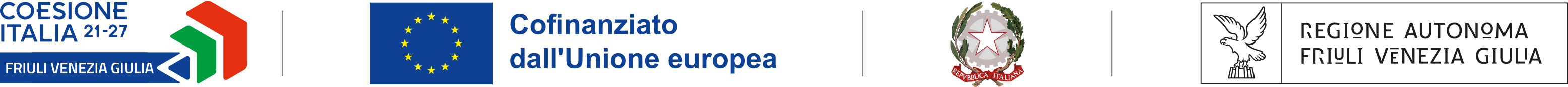 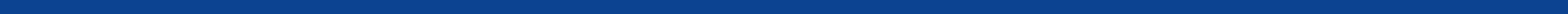 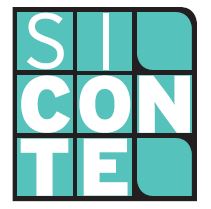 Servizio regionale che supporta le famiglie nella gestione dei tempi di vita dedicati al lavoro e alla cura dei propri cari e facilita l’inserimento lavorativo di chi cerca impiego nel settore domestico.
Sportelli territoriali
Si rivolgono alle famiglie che vogliono incontrare assistenti familiari, colf o baby sitter e ai lavoratori e lavoratrici che cercano impiego nel settore domestico.
Numero unico famiglia040 3775252 /siconte.info@regione.fvg.it
Offre informazione e orientamento sulle misure economiche e sugli strumenti a sostegno della famiglia e della genitorialità.
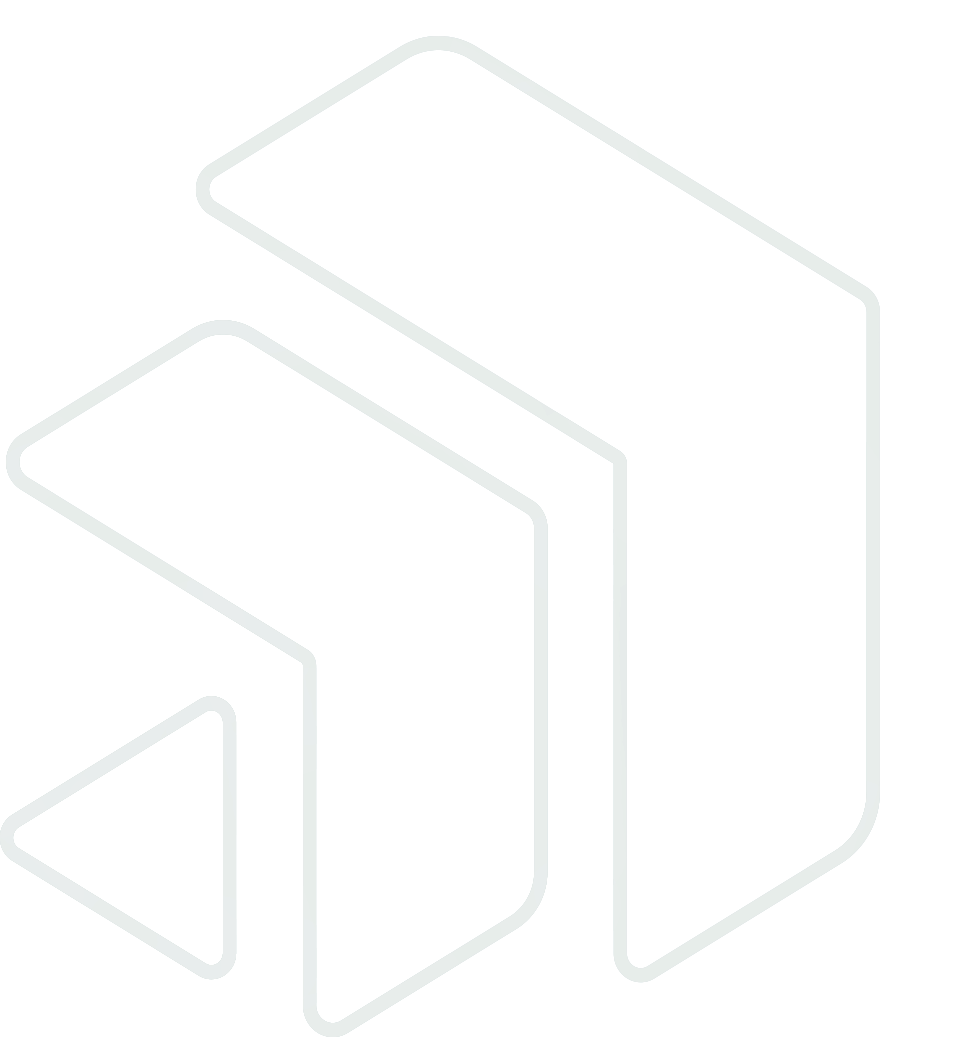 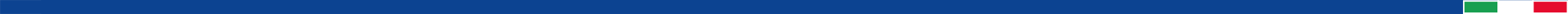 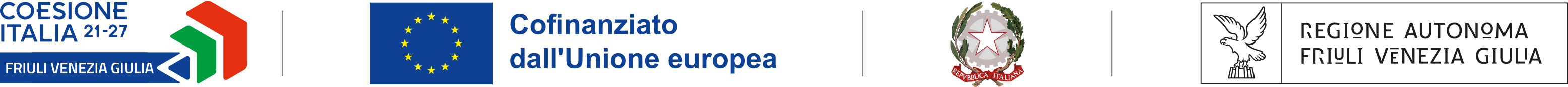 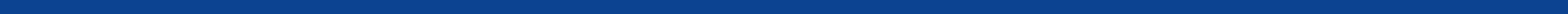 UN SERVIZIO PUBBLICO REGIONALE DI INCONTRO DOMANDA E OFFERTA DI LAVORO NEL SETTORE DOMESTICO
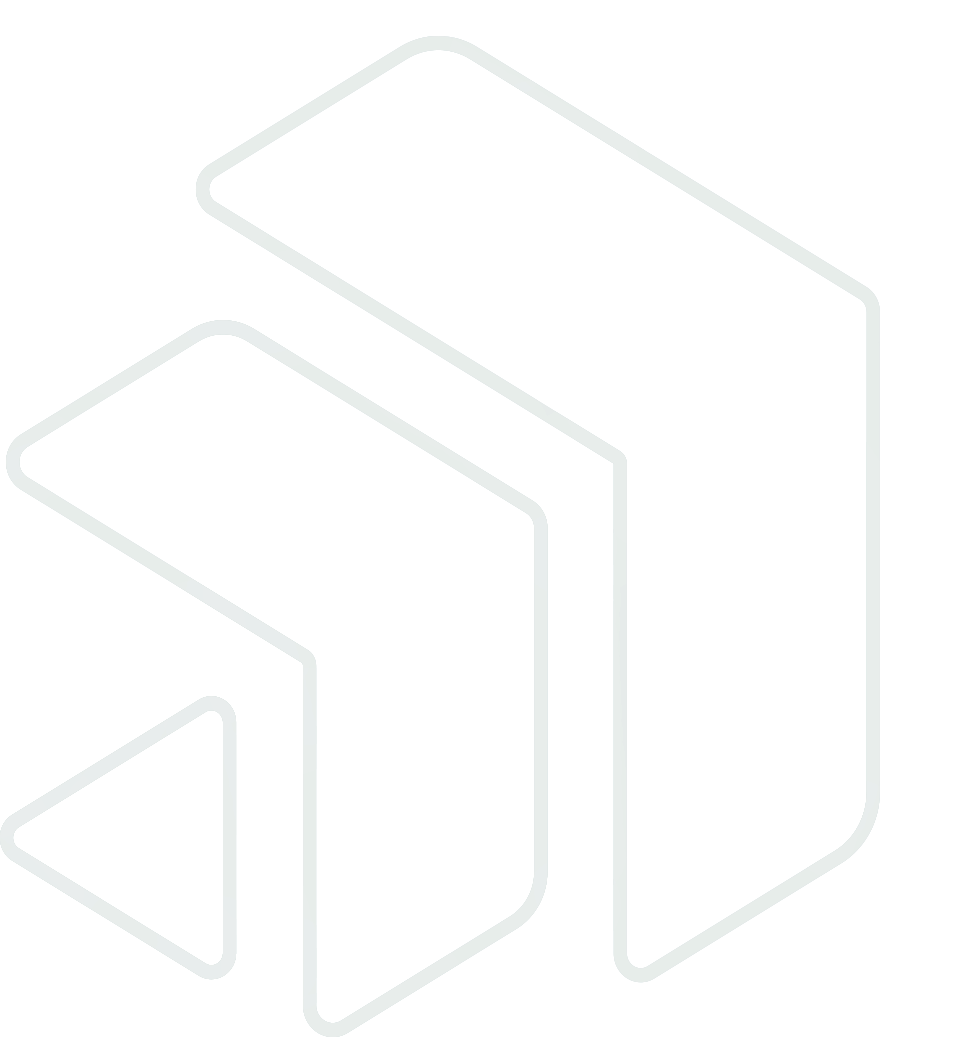 Gestire la complessità sociale 
Qualificare il lavoro domestico 
Promuovere il lavoro regolare
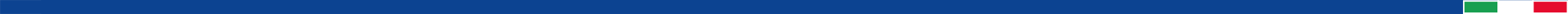 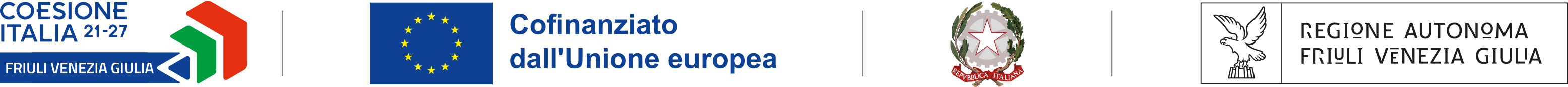 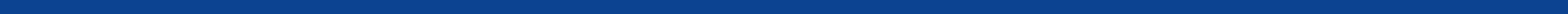 IL PIANO FORMATIVO REGIONALE: IL CATALOGO PIAZZA/GOL PER IL LAVORO DOMESTICO
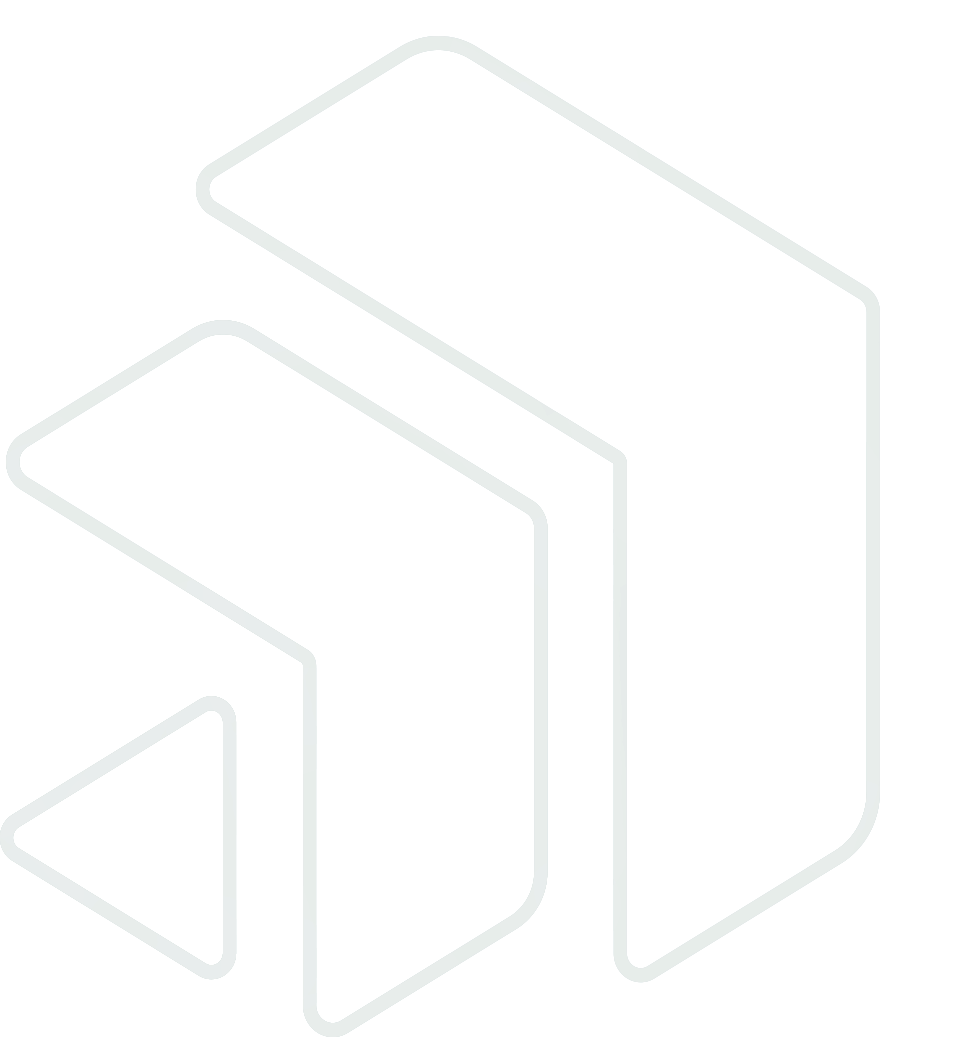 1. Corsi di qualifica abbreviata (200, 240 h)
ASSISTENTE FAMILIARE DOMICILIARE - ATTESTATO DI QUALIFICA
BABY SITTER - ATTESTATO DI QUALIFICA
2. Corsi brevi (24, 30, 32, 40h) di Upskilling – miglioramento delle competenze
1. TECNICHE DI SUPPORTO ALLA DOMICILIARITÀ
2. TECNICHE DI SUPPORTO NELLA SODDISFAZIONE DEI BISOGNI PRIMARI
3. TECNICHE DI MOBILIZZAZIONE
4. CONTROLLO E GESTIONE DELLO STATO DI SALUTE E TELEMEDICINA
5. TECNICHE DI ASSISTENZA PER IL SOSTEGNO ALLA VITA INDIPENDENTE DI ADULTI CON GRAVE DISABILITÀ
6. TECNICHE DI GESTIONE DELLA RELAZIONE E DELLE FUNZIONALITÀ RESIDUE
7. GESTIONE DELLE CRITICITÀ NELL’ACCUDIMENTO DI BAMBINI DA 4 A 12 ANNI
8. TECNICHE PER L’ACCUDIMENTO DI BAMBINI IN ETÀ 0-3
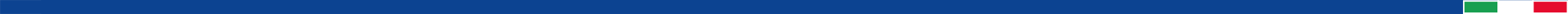 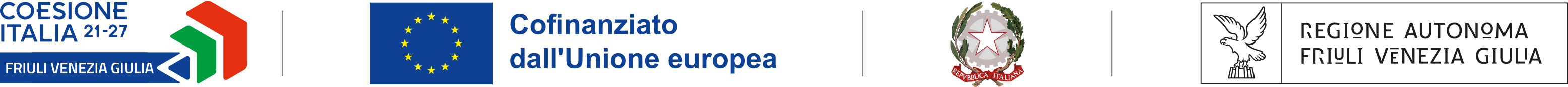 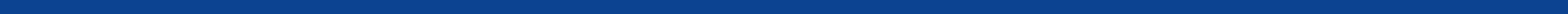 SPORTELLO SI.CON.TE PER IL LAVORO DOMESTICO
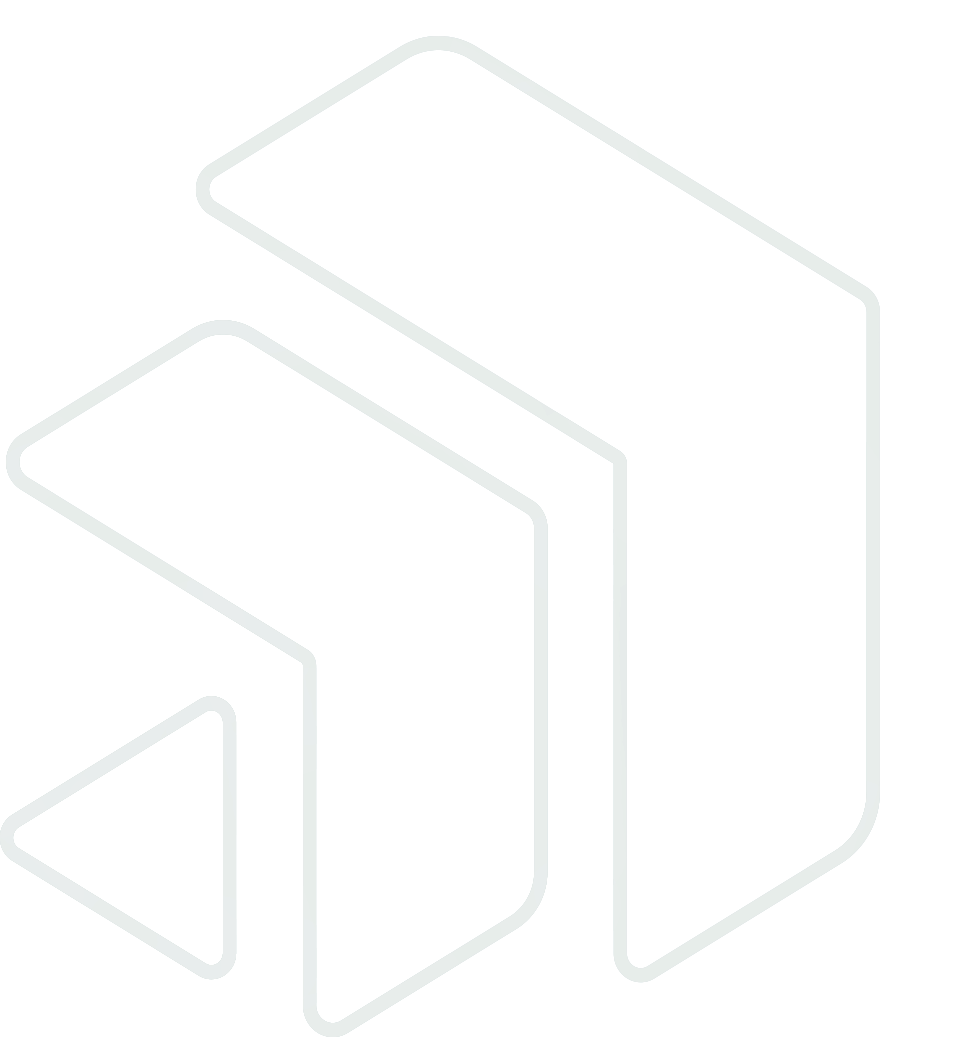 Cosa offre ai lavoratori?Supporto nell’orientamento e la ricerca attiva del lavoro
Valutazione ed emersione delle competenze e esperienze lavorative
Analisi delle disponibilità e delle aspirazioni professionali 
Informazioni e orientamento sul CCNL domestico, livelli di inquadramento e retributivi
Orientamento alle opportunità formative
Rafforzamento delle capacità di ricerca attiva del lavoro e della gestione dei colloqui e della relazione con i datori di lavoro domestico
Incrocio delle disponibilità personali con le richieste provenienti dalle famiglie
Cosa offre alle famiglie?
Accompagna all’essere «datore di lavoro domestico»
Informazioni e orientamento sul CCNL domestico, utilizzo Libretto Famiglia INPS e sui costi di assunzione
Informazioni sui principali servizi socioassistenziali domiciliari e sui contributi economici a sostegno della domiciliarità delle cure (es. SAD, Fondo Autonomia Possibile, detrazioni fiscali..)
Analisi dei bisogni di assistenza della famiglia
Ricerca e selezione dei candidati con i profili affini al bisogno
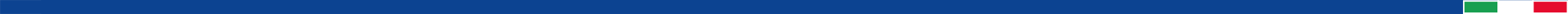 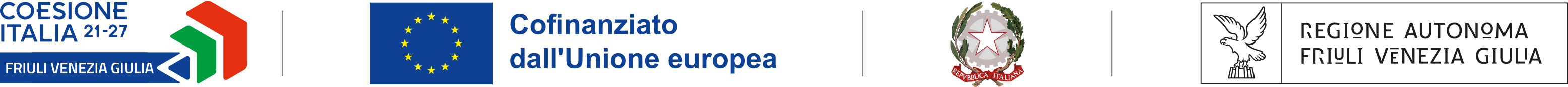 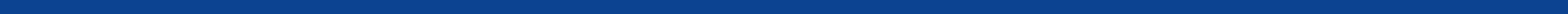 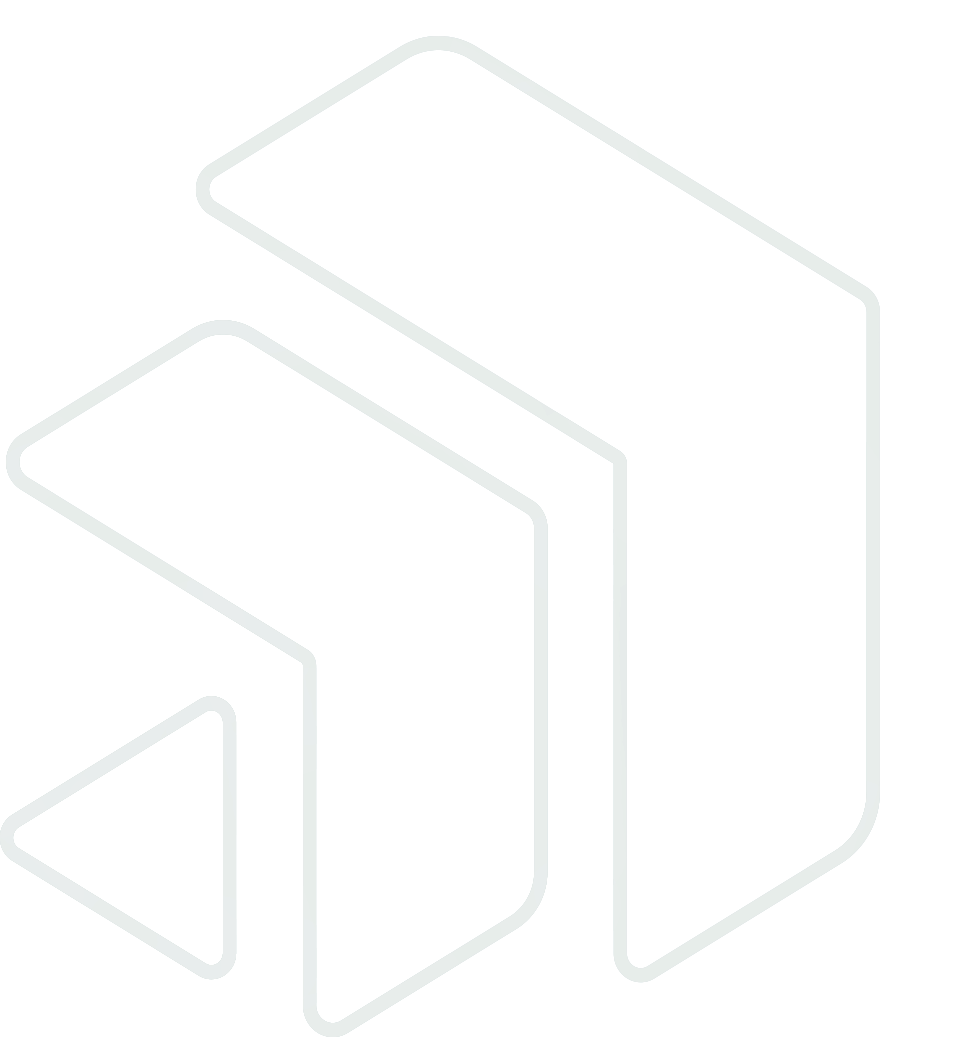 Grazie per l’attenzione
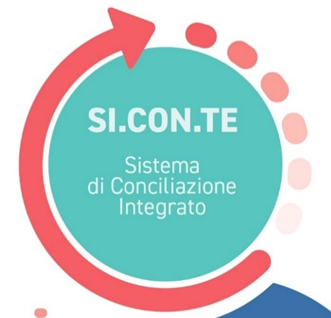 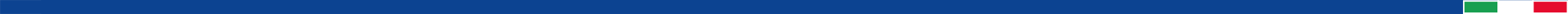